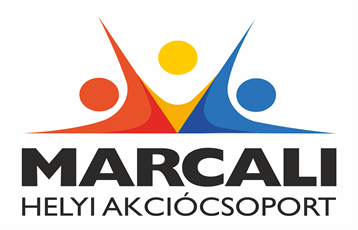 Élményszerű ismeretszerzésTOP-7.1.1-16-H-024-2
A helyi felhívás célja, a támogatás mértékea megvalósításra rendelkezésre álló idő
A felhívás célja, hogy minden korosztály, társadalmi csoport megtalálja a számára programot, kikapcsolódási lehetőséget biztosító infrastruktúrát, a szolgáltatások pedig biztosítsák a tudás bővítést, valamint a hátrányos helyzetű csoportok elfogadását. 

Cél: 
kulturális szolgáltatást nyújtó épületek infrastrukturális fejlesztése 
kulturális szolgáltatást nyújtó intézmények, szervezetek szolgáltatásainak fejlesztése

Támogatás mértéke: minimum 4 millió Ft, maximum 10 millió Ft

Támogatott támogatási kérelmek várható száma: 2-5 db


A projekt fizikai befejezésére a projekt megkezdését, vagy amennyiben a projekt a támogatói okirat hatályba lépéséig nem kezdődött meg, a támogatói okirat hatályba lépését követően legfeljebb 12 hónap áll rendelkezésre.
Támogatható tevékenységek
Önállóan támogatható tevékenységek

a) Kulturális szolgáltatást nyújtó épületek infrastrukturális fejlesztése pl.: 
Akadálymentesítés 
Raktár, öltöző, mellékhelység kialakítása, felújítása 
Energia hatékonysági intézkedéseket megvalósító (hőszigetelés, gépészeti felújítás, zöld tető, napelem telepítés) épület felújítás 

b) Kulturális szolgáltatást nyújtó intézmények, szervezetek szolgáltatásainak fejlesztése pl.: 
Elektronikus könyv-, zene és filmtár kialakítása, filmnéző és zenehallgató szoba kialakítása 
Baba- mama klub infrastrukturális hátterének megteremtése 
Virtuális valóság alkalmazására alkalmas infrastruktúra megteremtése 
3D alkalmazások (szkennelés, nyomtatás, szoftver használat) telepítése, elhelyezésüket szolgáló tér kialakítása, felújítása 
Digitalizációs tevékenység ellátásához szükséges eszközök telepítése, elhelyezésüket szolgáló tér kialakítása, felújítása 

Minimum 1 önállóan támogatható tevékenységet kell megvalósítani!
Támogatható tevékenységek
Kötelezően megvalósítandó, önállóan nem támogatható tevékenységek
Akadálymentesítés – amennyiben releváns, 
Energiahatékonysági intézkedések – amennyiben releváns, 
Szórt azbeszt mentesítése – amennyiben releváns, 
Nyilvánosság biztosítása 


Választható, önállóan nem támogatható tevékenységek
A projekthez szorosan kapcsolódó és nélkülözhetetlen tárgyi eszközök, műszaki eszközök, szoftverek, valamint bútorok, berendezések beszerzése
Támogatást igénylők köre
Jelen felhívásra támogatási kérelmet nyújthatnak be:

a) Helyi önkormányzat (GFO 321) 
b) Helyi önkormányzati költségvetési szerv (GFO 322) 
c) Helyi nemzetiségi önkormányzat (GFO 371) 
d) Egyéb szövetség (GFO 517) 
e) Sportegyesület (GFO 521) 
f) Vallási tevékenységet végző szervezet (GFO 525) 
g) Nemzetiségi egyesület (GFO 528) 
h) Egyéb egyesület (GFO 529) 
i) Egyházi jogi személy (GFO 55) 
j) Közalapítvány (GFO 561) 
k) Egyéb alapítvány (GFO 569) 

Jelen felhívás keretében a támogatási kérelem benyújtására konzorciumi formában nincs lehetőség.
Szakmai, műszaki elvásárok
Energiahatékonysági intézkedések 
- Meglévő épületet érintő felújítás esetén

Egész épület szigetelése (DD – korszerűt megközelítő)
Nyílászáró csere – teljes (amennyiben a fejlesztést követően DD – korszerűt megközelítő)
Nyílászáró csere – részleges (az épületen belüli önálló rendeltetési egységet alkotó, támogatott funkciót ellátó helyiség nyílászáróinak cseréje)
Épület szintű fűtési és/vagy HMV rendszer korszerűsítése (DD – korszerűt megközelítő)
Részleges fűtési rendszer korszerűsítés abban az esetben támogatható, ha csak a támogatható funkciót ellátó önálló rendeltetési egységben történik fűtési rendszer korszerűsítés. (Jellemzően ilyenek lehetnek a radiátor és/vagy radiátorszelep cserék, helyiség hőmérsékletet szabályozó eszközök beépítése
Szakmai, műszaki elvárások
Energiahatékonysági intézkedések 
Meglévő épület bővítése esetén

A bővítés mértéke nem haladja meg a bővítendő épület hasznos alapterületének 100%-át (teljes épület - DD – korszerűt megközelítő)

A bővítés mértéke meghaladja a bővítendő épület hasznos alapterületének 100%-át (teljes épület - DD – korszerűt megközelítő)

Az építési-szerelési munkával érintett gépészeti rendszereknek mindkét esetben meg kell felelniük a TNM rendelet 1. melléklet V. részében foglalt követelményeknek, amit tervezői nyilatkozattal szükséges alátámasztani.
Szakmai, műszaki elvárások
Energiahatékonysági intézkedések - A beruházások igazolása

Energetikai tanúsítványok
beruházás megkezdése előtt
beruházás megvalósulása után (legkésőbb a projekt záró kifizetési kérelmének benyújtásáig)
Szakmai, műszaki elvárások
Kötelező azbesztmentesítés

Akadálymentesítés

a) ingatlan felújítás, bővítés, átalakítás: projektarányos akadálymentesítés 
összes érintett fogyatékossági csoportra vonatkozó akadálymentesítési követelmény (pl. színkontraszt, kapcsolók mozgáskorlátozottak számára is elérhető magasságba helyezése)
az épület bejáratának (a bejárat megközelíthetőségével együtt) és legalább egy mellékhelyiségének az elérési útvonal biztosításával történő, valamennyi fogyatékossági csoportra kiterjedő komplex (fizikai és info-kommunikációs) akadálymentesítése

akadálymentesítés részleges kialakítása kizárólag csak abban az esetben lehetséges, amennyiben a műszaki adottságok alapján nem megfelelően biztosítható a fejlesztés akadálymentes kialakítása, erről a rehabilitációs környezettervező szakmérnöknek/szakértőnek és tervezőnek együttesen szükséges nyilatkoznia.
Szakmai, műszaki elvárások
Rehabilitációs környezettervező szakmérnök/szakértő bevonása kötelező

Amennyiben az akadálymentesítés nem releváns, abban az esetben vagy a műszaki dokumentációk között tervezői nyilatkozattal vagy a támogatást igénylő nyilatkozatával szükséges ezt igazolni.


Infokommunikációs akadálymentesítés minden beruházás esetén kötelező
Mérföldkövek, Indikátorok
Mérföldkövek: min. 3, max. 6, az egyes mérföldkövek közötti idő nem haladhatja meg a 6 hónapot

Az indikátorokról a kedvezményezett köteles adatot szolgáltatni és a célértékeket teljesíteni.

A felhívás indikátorai:
városi területeken épített vagy renovált köz- vagy kereskedelmi épületek (m2)
megújított közösségi tereket rendszeresen igénybe vevő lakosság aránya
a közösségi, szabadidős, közszolgáltatást nyújtó terekkel és létesítményekkel való lakossági elégedettség
Elszámolható költségek köre
I. Projektelőkészítés költségei (Saját teljesítésben is elvégezhető a 272/2014. (XI.5.) Korm. rend. 5. melléklete szerint, 4,2% - közbeszerzés költsége nélkül)

Előzetes tanulmányok, engedélyezési dokumentumok költsége 
- műszaki tervek, kiviteli és tendertervek, ezek hatósági díja 
- szükségletfelmérés, előzetes igényfelmérés, célcsoport elemzése, piackutatás, helyzetfeltárás 
- társadalmi partnerek, érintettek bevonásával kapcsolatos költségek 

Közbeszerzés költsége (1%)
- közbeszerzési szakértő díja 
- közbeszerzési eljárás díja 

Egyéb projektelőkészítéshez kapcsolódó költség 
- előkészítéshez kapcsolódó egyéb szakértői tanácsadás
Elszámolható költségek köre
II. Beruházáshoz kapcsolódó költségek 

Terület-előkészítési költség (2%)

Építéshez kapcsolódó költségek – átalakítás, bővítés, felújítás esetén beleértve az azbesztmentesítés költségeit is 
- építés bekerülési értéke, vagy ezen belül:  átalakítás, bővítés, felújítás, beüzemelési költségek 

Eszközbeszerzés költségei 
- bekerülési érték 

Immateriális javak beszerzésének költsége 
- vagyoni értékű jog bekerülési értéke 
- szoftver bekerülési értéke 
- egyéb szellemi termék bekerülési értéke
Elszámolható költségek köre
III. Szakmai megvalósításhoz kapcsolódó szolgáltatások költségei (saját teljesítésben is elvégezhető a 272/2014. (XI.5.) Korm. rend. 5. melléklete szerint) 

Szakmai megvalósításhoz kapcsolódó szolgáltatások költsége
Műszaki ellenőri szolgáltatás költsége (1%)
Egyéb műszaki jellegű szolgáltatások költsége 
- egyéb mérnöki szakértői díjak 
- minőség-, környezet- és egyéb irányítási rendszerekhez kapcsolódó költségek 
Marketing, kommunikációs szolgáltatások költségei 
- marketingeszközök fejlesztése 
- rendezvényszervezés, kapcsolódó ellátási, ún. „catering” költségek 
- egyéb kommunikációs tevékenységek költségei 
Kötelezően előírt nyilvánosság biztosításának költsége (0,5%)
Elszámolható költségek köre
IV. Szakmai megvalósításban közreműködő munkatársak költségei 
Szakmai megvalósításhoz kapcsolódó személyi jellegű ráfordítás 
- munkabér 
- foglalkoztatást terhelő adók, járulékok 
- személyi jellegű egyéb kifizetések 
- szakmai megvalósításhoz kapcsolódó útiköltség, kiküldetési költség 

V. Projektmenedzsment költség (2,5%)
Projektmenedzsment személyi jellegű ráfordítása 
- munkabér 
- foglalkoztatást terhelő adók, járulékok 
- személyi jellegű egyéb kifizetések 

Egyéb projektmenedzsment költség 
- projektmenedzsmenthez kapcsolódó iroda, eszköz és immateriális javak bérleti költsége 
- projektmenedzsmenthez kapcsolódó anyag és kis értékű eszközök költsége 

VI. Adók, közterhek (ide nem értve a le nem vonható áfát) 

VII. Tartalék
Helyi támogatási kérelem benyújtásakor csatolandó mellékletek
Támogatási kérelem adatlap

Szakmai megalapozó dokumentum 
Kifejtendő pontok: projekt környezetének bemutatása; projekt céljai, illeszkedése; projekt tartalma, kockázatok bemutatása, pénzügyi fenntarthatóság, esélyegyenlőségi és fenntarthatósági szempontok érvényesülése
+ melléklet: fotódokumentáció (a jelenlegi állapotról), helyszínrajz (amennyiben releváns)

3. Költség-haszon elemzés (amennyiben releváns)

4. Árajánlatok
Nem közbeszerzés köteles költségtételek esetén: min. 1 db árajánlat, vagy műszaki terv/műszaki leírás, de kiváltható hivatalos árajánlatok bemutatásával (forgalmazó cégek honlapja)
Közbeszerzés esetén: indikatív árajánlat vagy építési tevékenység esetén tervezői költségbecslés.
Személyi jellegű ráfordítások megalapozására: a kérelem benyújtását megelőző évre vonatkozó bérkartonok VAGY nyilatkozat az érintett időszak személyi jellegű ráfordításainak értékéről
Sablonok elérhetők: clld.marcali.hu „Pályázatok” menüpont alatt az adott felhívásokokhoz tartozó „Segédletek” című mappa alatt
A támogatási kérelem benyújtásának határideje és módja
A támogatási kérelmek benyújtására 
2018. október 10-től 2018. november 15-ig 
van lehetőség.


Benyújtás: elektronikus adathordozón (doc, xls, pdf-fájl formátumban, kizárólag CD/DVD lemezen)

+ az aláírásokkal ellátott dokumentumokat (helyi támogatási kérelem adatlap, nyilatkozatok) 1 eredeti papír alapú példányban 

zárt csomagolásban postai küldeményként, vagy személyesen a Marcali Helyi Közösség Egyesület címére (8700 Marcali, Rákóczi u. 11.)
KÖSZÖNÖM A FIGYELMET!